CLASSROOM RULES
Sprinkle
Red Wolves
Social Studies
Wakefield MS
2018-19
OFFENSIVE OR HURTFUL LANGUAGE IS NOT ALLOWED
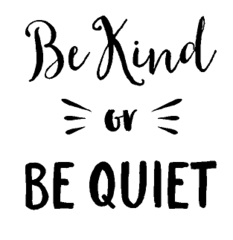 NO EATING OR DRINKING (except water)
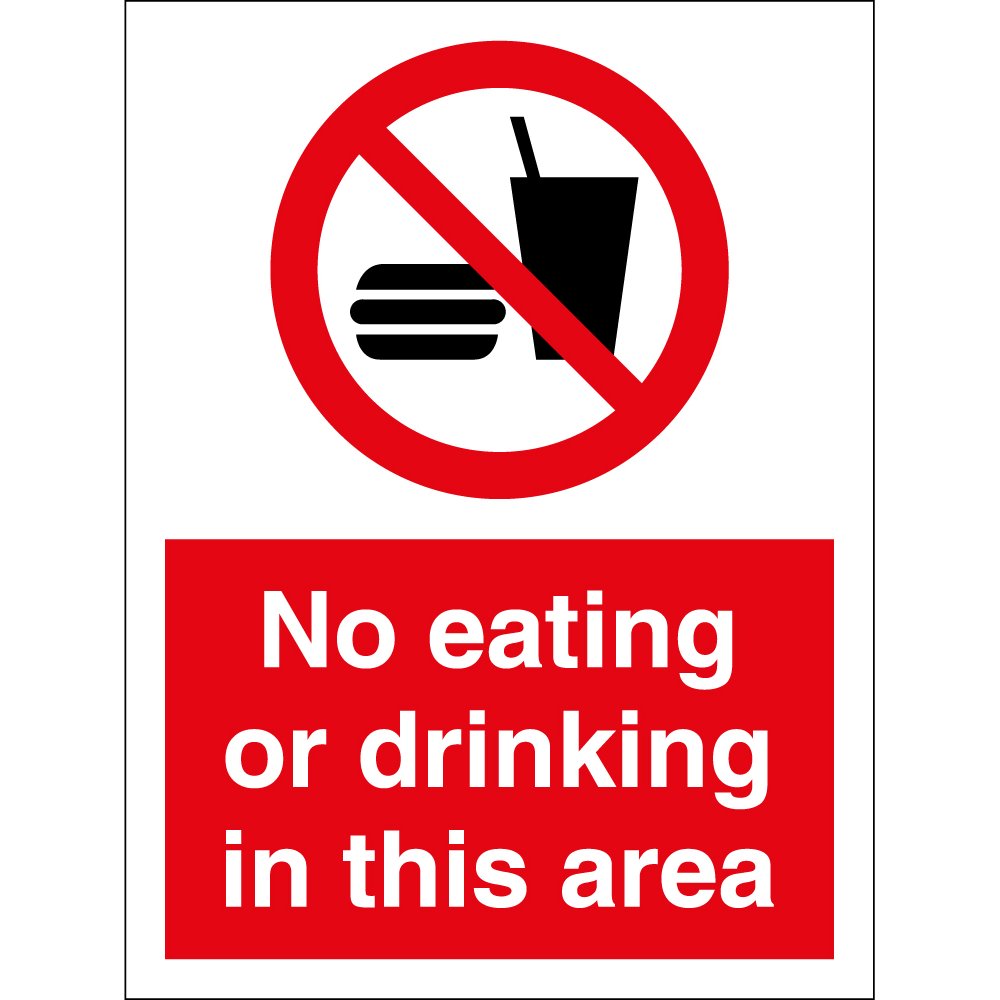 RAISE YOUR HAND TO SPEAK
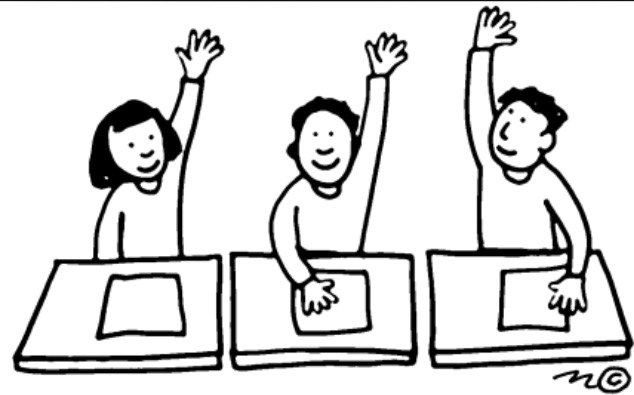 You Must Ask AND Receive Permission to Leave Your Seat
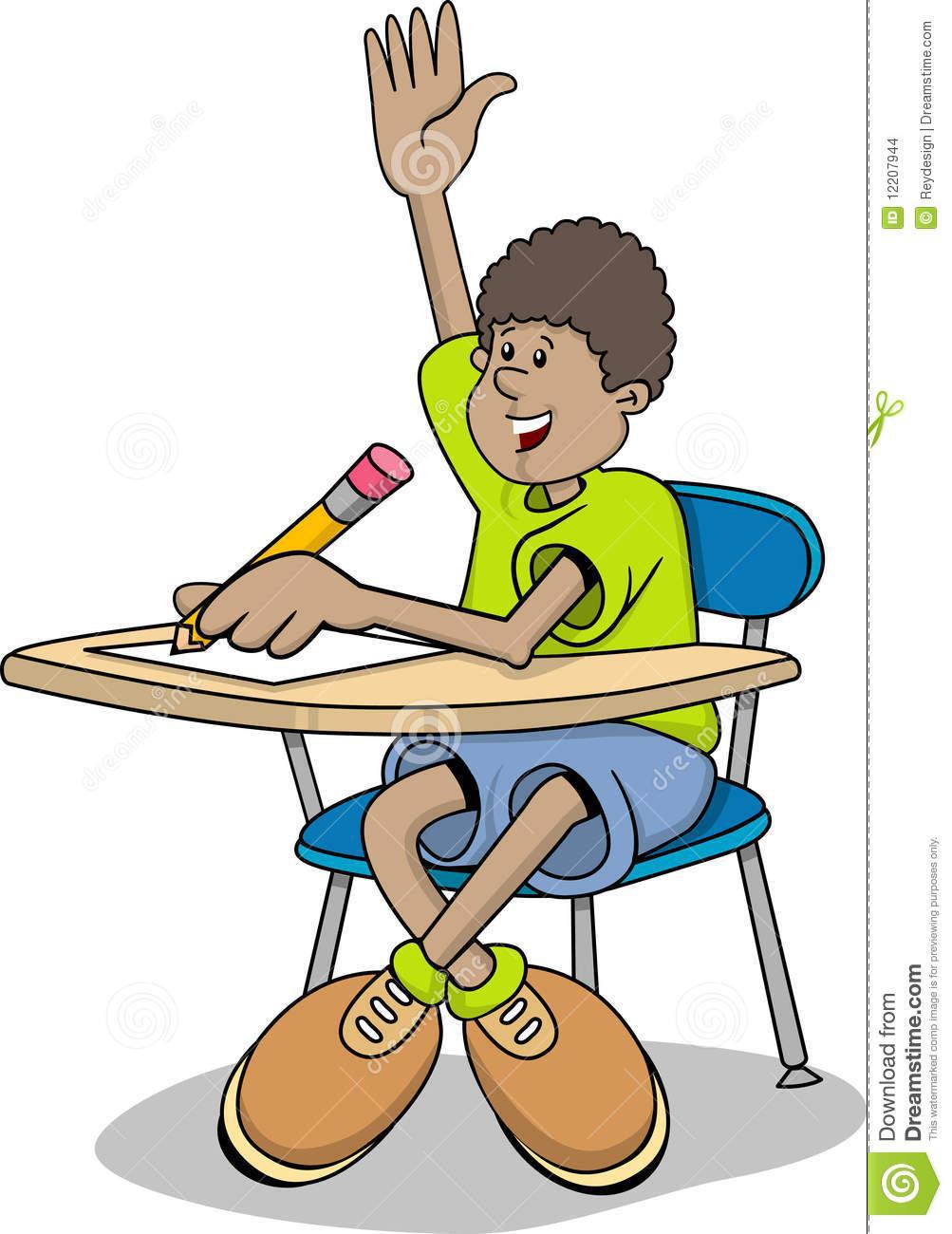 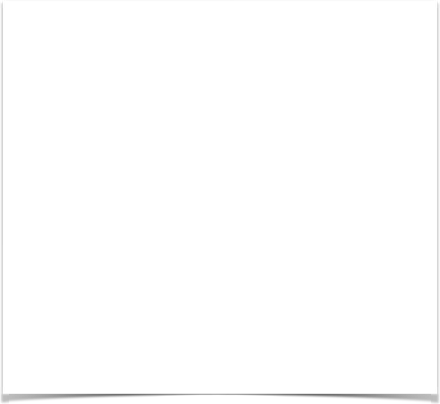 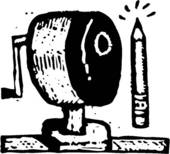 YOU MUST SHARPEN YOUR PENCIL AT THE BEGINNING OF CLASS
DO NOT PACK UP UNTIL YOU ARE INSTRUCTED TO
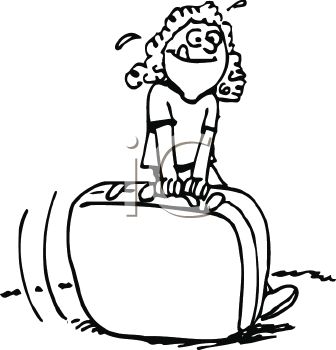 Recurring rules breakers will receive an infraction after two warnings. DO NOT be that student.